Thema: Imperfekt
Unterthema: Zeitformen. Aktiv.
Das Imperfekt (das Präteritum)це простий минулий час
У німецькій мові існує три форми вираження минулого часу:
Imperfekt/Prӓteritum
Простий минулий час дієслів утворюється від основи інфінітива за допомогою особових закінчень. Кожній особі в однині і множині відповідає певне закінчення. 
УВАГА!!! У І та ІІІ особах однини закінчення відсутнє!
Imperfekt/Prӓteritum
Відмінювання слабких дієслів у імперфекті (die schwachen Verben) Слабкі дієслова утворюють імперфект від основи дієслова за допомогою суфікса -te- і особових закінчень. 
sagen – sag-te
Imperfekt/Prӓteritum
Відмінювання слабких дієслів (die schwachen Verben) 
Слабкі дієслова, основа яких закінчується на - d, -t, або -m, -n з попереднім приголосним, в усіх особах приймають е перед суфіксом -te-
Imperfekt/Prӓteritum
Відмінювання сильних дієслів (die starken Verben)
Сильні дієслова утворюють імперфект зміною кореневого голосного, а інколи й приголосного:
gehen – ging
 sprechen – sprach 
trinken – trank
Imperfekt/Prӓteritum
Сильні дієслова, основа яких закінчується на -s, -ß, -z, -tz, а також на -d, -t отримують перед особовим закінченням голосну -e-.

essen – aß
Imperfekt/Prӓteritum
Відмінювання особливої групи слабких дієслів у імперфекті (die besondere Gruppe der schwachen Verben)
До цієї групи відносять 7 дієслів: nennen, kennen, brennen, rennen, senden, wenden, denken. В імперфекті їх коренева голосна -е змінюється на -а, при цьому додається суфікс -te- (nennen – nannte kennen – kannte brennen – brannte rennen – rannte senden – sandte (sendete) wenden – wandte (wendete) denken – dachte )
Imperfekt/Prӓteritum
Відмінювання неправильних дієслів haben, sein, werden (die unregelmäßigen Verben)
sein – war           haben – hatte 
werden – wurde          tun – tat
Imperfekt/Prӓteritum
Відмінювання модальних дієслів müssen, sollen, können, dürfen, wollen, mögen (die Modalverben)
Модальні дієслова втрачають умлаут в імперфекті:
 können – konnte      müssen – musste 
mögen – mochte dürfen – durfte
 sollen – sollte wollen – wollte
Imperfekt/Prӓteritum
Відмінювання зворотних дієслів (Reflexivverben)
Sich interessieren, sich verspäten, sich irren, sich erkälten, sich waschen, sich setzen…
Imperfekt/Prӓteritum
Дієслова з відокремлюваними та невідокремлюваними префіксами (die Verben mit trennbaren und untrennbaren Präfixen)
Префікси be-, ge-, er-, ver-, zer-, ent-, emp-, miß- є ненаголошеними і невідокремлюваними від дієслова.

 Ich bekam Briefe von meiner Freundin. – Я отримав листи від своєї подруги.
Imperfekt/Prӓteritum
Дієслова з відокремлюваними та невідокремлюваними префіксами (die Verben mit trennbaren und untrennbaren Präfixen)
Префікси an-, auf-, aus-, bei-, dar-, ein-, fort-, her-, heraus-, hin-, mit-, nach-, vor-, vorbei-, zu-, zurück- є наголошеними та відокремлюваними. Відокремлюваний префікс стоїть в кінці речення.

 Die Studenten schrieben neue Wörter aus dem Text heraus. – Студенти виписали нові слова з тексту.
Imperfekt/Prӓteritum
Вживання
Як правило, імперфект вживається у зв’язній розповіді про події, що сталися у минулому часі. 
Вони могли відбуватися одночасно або послідовно. 
Ich machte mich mit den Sehenswürdigkeiten von Berlin bekannt. In erster Linie besichtigte ich die historischen Denkmäler. – Я ознайомився з визначними пам’ятками Берліна. Насамперед я оглянув історичні пам’ятники.
1.Доповніть правильні особові форми дієслів (Imperfekt).
1. sie machte___ machen 
2. es________ regnen
 3. du _________ fragen
4. Sie ________ zahlen 
5. ich _________ stellen
6. іhr________ kaufen 
7. sie _________ lieben 
8. sie(Pl.)____ holen 
9. er __________ arbeiten
14. wir________ legen 
6. ihr _________ warten 
15. ich_________ reisen 
7. wir _________ reden  
16. er_________ hängen 
8. sie (Pl.) _____ hoffen 
17. du_________ grüßen 
9. du __________ lachen 
18. Sie_________ kochen
2. Утворіть Imperfekt (форму 3 особи однини) і впишіть його у відповідну графу.
Infinitiv             mit Vokalwechsel    ohne Vokalwechsel
 1. bieten          er bot                        ___________ 
2. antworten     ___________          er antwortete 
3. bleiben          ___________          ___________ 
4. stellen           ___________          ___________ 
5. stehen           ___________          ___________ 
6. hängen          ___________          ___________ 
7. machen         ___________          ___________ 
8. wissen           ___________          ___________ 
9. nennen         ___________          ___________ 
10. zählen         ___________          ___________ 
11. erschrecken ___________        ___________
12. heben          ___________         ___________
3. Setzen Sie das Verb ins Prateritum ein.
1. Du kommst schnell nach Hause. 
2. Er hilft seiner Mutter. 
3. Du schläfst sehr lange. 
4. Er geht zu Fuβ zur Arbeit. 
5. Er fährt mit dem Auto.
 6. Er gibt ihm eine deutsche Zeitschrift. 
7. Du verstehst kein Wort. 
8. Wir sind mit unserem Spaziergang sehr zufrieden.
9. Sie ruft mich oft an.
 10. Diesen Sommer bleiben wir zu Hause. 
11. Alle verlassen den Saal und gehen s in den Korridor. 
12. Der Zug kommt um 10 Uhr an.
13. Der Junge lauft über die Straβe.
 14. Wir sind sehr müde und schlafen schnell ein. 
15. Er hat viel Zeit
4. Gebrauchen Sie  Prateritum .
1. Der Tourist (fahren) nach Berlin.
 2. Er (fahren) auch nach Berlin. 
3. Er (nehmen) das Buch und (lesen) es. 
4. Ich (geben) Walter einen Kuli. 
5. Wir (lesen) Zeitungen gern. 
6. Mein Bruder. (lesen) keine Zeitungen, sondern eine Illustrierte.
 7. Sie (fahren) aufs Land. 
8. Karl (gefallen) das Buch. 
9. Du (sprechen) flie?end Deutsch. 
10. Das Kind (essen) schlecht. 
11. Die Schwester (einschlafen) gleich. 
12. Der Junge (laufen) schnell.
5. Gebrauchen Sie  Prateritum .
1. Ein Sonntag 
a) am Morgen: aufstehen, sich waschen, frühstücken; 
b) am Vormittag: Vokabeln üben, Übungen machen, einen Text lesen; 
c) am Nachmittag: einen Freund besuchen, Schach spielen, Musik hӧren; 
d) am Abend: fernsehen, ein Buch lesen, schlafen gehen.
6. Schreiben Sie die Satze im Prateritum
1. Früh am Morgen ... er mich ... (anrufen). 
2. Ich ... schnell... und ... (aufstehen, sich anziehen).
3. Am Sonntag ... wir in eine neue Wohnung ... (einziehen). 
4. Gestern Abend ... Sie mir eine freudige Nachricht... (mitteilen). 
5. Er... mich und meine Frau zur Einzugsfeier... (einladen).
6. Ich ... mein Telegramm an einem Schalter... (aufgeben). 
7. Meine Tochter ... einen Rock ... (anprobieren). 
8. Leider... ihre Jacke und die Hose nicht... (zusammenpassen). 
9. In ihrem Mantel... sie prachtig ... (aussehen). 
10.Der Reisende ... aus dem Zug ... und ... mit der Rolltreppe ... (aussteigen, hinauffahren). 
11. Vom Bahnhof... er seine Schwester mit seinem Wagen ... (abholen).
7. Setzen Sie die Verben ins Präteritum ein.
1. Die Mutter... die Zeitung in den Ständer. legen 
2. Die Zeitung ... auf dem Tisch. liegen
 3. Die Studenten ... im Klubraum. sitzen 
4. Der Vater... den Sohn auf den Stuhl. setzen
 5. Wir... auf dem Waldweg im Schlaf. versenken 
6. U-Boote ... im Weltkrieg viele Schiffe. versinken 
7. Er ... den Mantel an den Haken. hängen
 8. Der Mantel... in der Garderobe. hängen 
9. Der kleine Junge ... vor dem Hund. erschrecken
 10.Das Erlebnis ... den Jungen tief. erschrecken 
11. Wir … die Couch an die Wand ins Arbeitszimmer. stellen 
12. Er ... an der Straβenkreuzung und wartet auf das Taxi. stehen
8. Entklammern Sie die Verben.
1. Ich (sich erholen) an der Ostsee. 
2. Wir (arbeiten) 3 Stunden und dann (sich ausruhen). 
3. Du (verbringen) sinnlos deine Freizeit: (hocken) zu Hause und  (sitzen) am Bildschirm. 
5. Gestern (ausgehen) wir. 
6. Wir (sich ansehen) den Film „Nebel". 
7. Diesen Film (sich ansehen) ich im Fernsehen. 
8. Er (haben) Sinn für Musik. 
9. Ich (haben) eine Verabredung mit einem Kollegen: wir (fahren) ins Freie. 
10. Ich (vorhaben) meinen Freund zu besuchen.
9. Bilden Sie Satze. Gebrauchen Sie Präteritum.
1. Die ersten Wochen, das Studium, ziemlich, sein, aufregend, turbulent, und. 
2. Die Humboldt-Uni, an, beginnen, das Studium, in, das Herbstsemester. 
3. Die Elektronik, klappen, es, leider, mit, nicht. 
4. Ich, sich interessieren fur, elektronische Probleme. 
5. Schlie?lich, sich entscheiden, ich, dafur. 
6. Alle Sektionen, in, das bekannte, Hauptgebaude, nicht, man, unterbringen.
9. Bilden Sie Satze. Gebrauchen Sie Präteritum.
7. Zuerst, sich zurechtfinden, nicht, in das Uni-Gebäude. 
8. Die Veranstaltung, in, die verschiedenen Gebäuden, stattfinden. 
9. Solche, haben, Schwierigkeiten, eigentlich, du, bei. zuhӧren, und, mitschreiben, in, die Vorlesungen. 
10.Sie, die Stadt, in, treffen, heute.
 11.Kommen, sie, gerade, die Vorlesung, aus, und, das Praktikum, gehen, zu. 
12.Das erste Studienjahr, in, sein, neu, vieles, und, sich anstrengen, wir, wirklich.
10. Bilden Sie Satze. Gebrauchen Sie Präteritum.
1. Вчора я прокинулася, як звичайно о 7 годині ранку. 
2. Я запізнилася на останній потяг.
 3. Погода була чудова.
 4. Цей фільм нагадував моїм батькам про війну. 
5. Ми познайомилися під час подорожі по Німеччині. 
6. Після обіду я зробила покупки і пішла гуляти. 
7. Всі погодилися з його пропозицією. 
8. У мене був ще час і я пішов до школи пішки.
 9. О 8.20 я була вже готова. 
10. Він попросив у мене словника на декілька днів.
 11. Він проживав на тій же вулиці, що і я.
 12. Канікули він провів у селі на півдні у бабусі та дідуся.
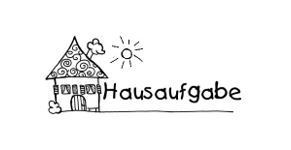 1. Я поклав книгу на стіл. 
2. Він прогулявся по місту. 
3. Петро сів до вікна. 
4. Ми оглянули всі видатні місця. 
5. Він купив нову пару взуття. 
6. Вона чекає на тебе внизу. 
7. Ми ходили в неділю до опери. 
8. На пошті я послала телеграму. 
9. Він зателефонував мені вранці. 
10. Він повідомив мені приємну новину. 
11. Вона приміряла спідницю. 
12. Ми запросили його на день народження.